UK Power Networks Competition In Connections Management Team
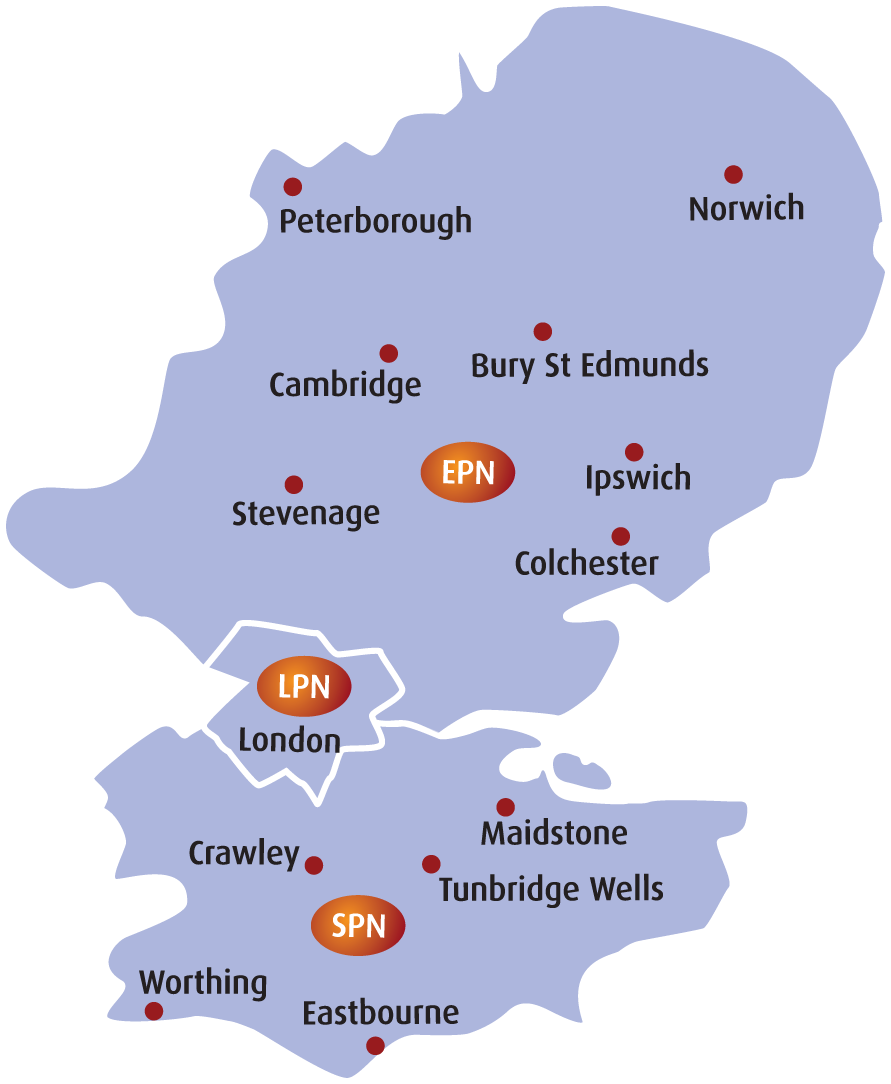 A designer / delivery contact will be allocated at the appropriate stage of your project. If you need a point of escalation, the management team are listed below.